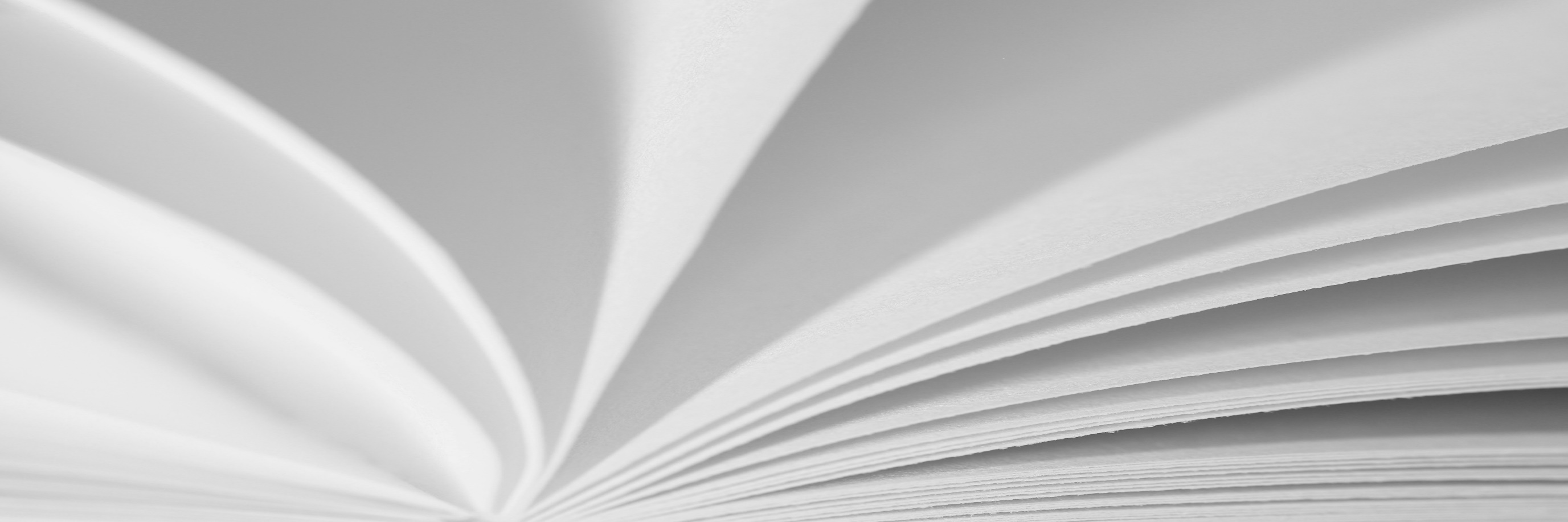 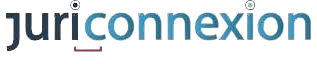 Table Ronde 
ChatGPT : un outil pour la documentation juridique ?  
Paris, le 23 mai 2023
Déroulé de la table-ronde
Introduction 
	Michèle Bourgeois, Documentaliste juridique, Compagnie de Saint-Gobaine t
able ronde : 
Historique, pourquoi maintenant ? 
	Stéphane Jacquier, Responsable de la Bibliothèque juridique de Allen & Overy 

Comment ça marche concrètement l’IA appliquée au Droit ? 
	Fabrizio Papa Techera, Président du directoire de Lexbase 

Exemples d’usages de Chat GPT et Bing 
	Emmanuel Barthe, Documentaliste juridique, auteur du blog précisément.org et membre fondateur de Juriformation

Exemples d’usages de LegiGPT et AutoGPT 
	Fabrizio Papa Techera

Quelle sécurité des données ? Quelle  confidentialité ? 
	Emmanuel Barthe

Quelques rappels sur le cadre juridique européen et national
	Michèle Bourgeois

Vos questions ?
Lexique
Qu’est-ce qu’une IA générative ?
Algorithme d’Intelligence Artificielle et de Machine Learning. Elle utilise des contenus existants pour son propre apprentissage afin d’en générer de nouveaux. Il peut s’agir de la génération de textes, de sons, d’images
NLP  Natural Language Processing (définition de la CNIL)
« Traitement automatique du langage naturel (natural language processing ou NLP). Implique la linguistique, l'informatique et l'intelligence artificielle 
LLM : Large Language Models
Reseaux neuronaux permettant d’apprendre la complexité du langage humain, pré-entraînés sur une grande quantité de données (comme du texte, des images, des vidéos…)
Prompt  
« Phrase de texte » qu’une intelligence artificielle interprète pour produire un « contenu ». L’IA va découper les mots et les phrases en plus petites parties appelées “token” et les comparer au modèle d’apprentissage avec lequel elle a été entraîné. Elle pourra ensuite générer un résultat.
Historique, pourquoi maintenant ?
Une des raisons de cette avancée technologique est la disponibilité de deux facteurs importants :  

⮱Des capitaux massifs provenant des GAFAM permettant Investissements et Recrutements considérables

⮱ Des puissances de calculs gigantesques via le cloud computing.

⁉ Question : IT / Risk Assessment : qui a gagné ?
⁉ Question : Structuration des données des entreprises ?
Etat du marché…
Open AI : Dall-E 
Microsoft : Prometheus [Bing]
Google : Bard
Stability IA : Stable Diffusion
Baidu : Ernie
Anthropic : Claude
Amazon  : Bedrock
Snap : My AI